Роль международных профессиональных медицинских  ассоциаций в формировании норм врачебной этики
Кандидат юридических наук,
Доцент кафедры трудового и международного права ПГНИУ,
Третейский судья 
Алена Игоревна Семешко
право медицинских работников на создание профессиональных медицинских ассоциаций
В целях реализации и защиты прав медицинских работников и фармацевтических работников, развития медицинской деятельности и фармацевтической деятельности, содействия научным исследованиям, решения иных связанных с профессиональной деятельностью медицинских работников и фармацевтических работников вопросов указанные работники имеют право на создание на добровольной основе профессиональных некоммерческих организаций.
(Статья 76 ФЗ №323)
Медицинские Профессиональные некоммерческие организации
Могут принимать участие в разработке: 
норм и правил в сфере охраны здоровья, в решении вопросов, связанных с нарушением этих норм и правил, 
порядков оказания медицинской помощи и стандартов медицинской помощи, 
программ подготовки и повышения квалификации медицинских работников и фармацевтических работников, 
Могут принимать участие в аттестации медицинских работников и фармацевтических работников для получения ими квалификационных категорий;
Разрабатывают и утверждают клинические рекомендации (протоколы лечения) по вопросам оказания медицинской помощи.
(Статья 76 ФЗ № 323)
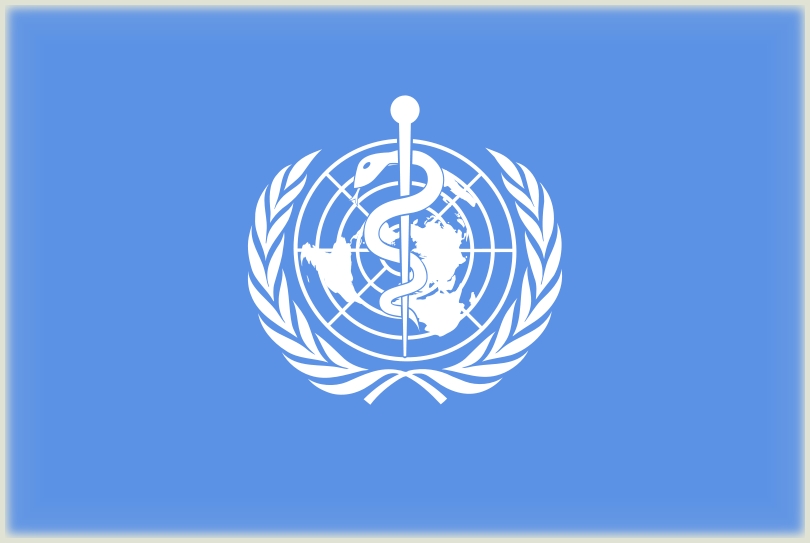 Международные межправительственные и неправительственные организации, осуществляющие правовое регулирование в сфере здравоохранения
ООН
ВОЗ
Всемирная Ассоциация медицинского права
Международный совет медицинских научных обществ
ЕС
ЕврАзЭс
ЮНЕСКО
Совет Европы
Комитет по международному медицинскому праву
Всемирная Медицинская Ассоциация
РФ во Всемирной Медицинской Ассоциации с 1996 г.: обязательство по исполнению международно-правовых норм, принимаемых Генеральной Ассамблеей Всемирной Медицинской Ассоциации
ДЕКЛАРАЦИЯ ВМА О ПРАВАХ ЧЕЛОВЕКА И СВОБОДЕ ЛИЧНОСТИ ПРАКТИКУЮЩИХ ВРАЧЕЙБрюссель, Бельгия, октябрь 1985
равенство возможностей для каждого врача в медицинских ассоциациях и научных обществах, в образовании и приеме на работу;
протест против практики лишения врача его законного права и обязанности быть членом национальной медицинской ассоциации по причине какой бы то ни было дискриминации;
призыв пресечь любой случай нарушения принципа равенства возможностей, прав и обязанностей.
Декларация ВМА о независимости и профессиональной свободе врача КалифорниЯ, США, октябрь 1986
Врачи должны обладать профессиональной независимостью, чтобы представлять и защищать интересы своих пациентов от любых действий, которые приводят к ограничению или отказу в помощи больным и пострадавшим.
Обеспечивая независимость и профессиональную свободу медицинской практики, общество гарантирует своим гражданам наилучший уровень здравоохранения, что в свою очередь способствует становлению сильного и надежного общества.
МАДРИДСКАЯ ДЕКЛАРАЦИЯ О ПРОФЕССИОНАЛЬНОЙ АВТОНОМИИ И САМОУПРАВЛЕНИИ ВРАЧЕЙМадрид, Испания, октябрь 1987
Главная цель профессиональной автономии – обеспечение свободы профессиональных решений врача при оказании медицинской помощи;
Подчеркнута важность самоуправляемости медицинской    профессии;
Призыв создавать и поддерживать структуры врачебного самоуправления в своих странах и активно участвовать в их работе;
Поощрение практики обмена информацией и опытом между национальными медицинскими ассоциациями с целью совершенствования самоуправления;
Зарубежный опыт:
врачи объединены в публичные корпорации, совмещающие в себе элементы правового статуса как общественной, так и публичной организации
обязательное членство врача в такой структуре, наделенной по отношению к нему дисциплинарной властью
Основание: Решение ЕСПЧ по делу Ван Левен и Де Мейер против Бельгии от 23 июня 1981 г.
Особенности правового статуса профессиональных медицинских ассоциаций-публичных корпораций
Корпорации создаются в силу закона в соответствии с нормами публичного, а не частного права.
Корпорации интегрированы в структуру органов государственного управления.
Они подотчетны и подконтрольны государству.
Существование публичных корпораций имеет глубокие исторические корни.
Деятельность публичной корпорации четко регламентирована на уровне закона.
Установление гарантий эффективной деятельности публичной корпорации, ответственной перед государством.
Гарантированность защиты прав члена публичной корпорации от возможного злоупотребления полномочиями.
Вклад ассоциаций в развитие системы здравоохранения
По инициативе Российской Медицинской Ассоциации сформирован Общественный совет при Министерстве здравоохранения Российской Федерации      право принятия участия в разработке норм медицинской этики                                                                 ------ возможность включения в число обязательных норм положений Кодекса врачебной этики, разработанного членами Российской Медицинской Ассоциации.
Задача наднациональных интеграционных структур – создание правовой базы для легальной  возможности правоприменения норм и положений актов профессиональных медицинских ассоциаций
Европейский союз 
медицинских 
специалистов
Постоянная 
комиссия 
европейских 
врачей
Европейская 
ассоциация 
больничных 
врачей
Европейские 
Медицинские 
Ассоциации
Европейская 
организация 
врачей-
стажеров
Европейская 
ассоциация
врачей на
окладе
Европейская 
ассоциация
по изучению 
сахарного
диабета
приоритетные направления развития государств ЕврАзЭС,
обеспечивающме повышение степени их интеграции 

Проведение 
согласованной политики 
в области 
здравоохранения   
Заметный рост экономики стран ЕврАзЭС 

увеличение финансирования здравоохранения и создание условий для улучшения качества медицинской помощи и повышения ее доступности
Реализация совместных мероприятий в целях повышения эффективности систем здравоохранения
Совет по здравоохранению при Интеграционном комитете евразэс
реализует сотрудничество государств в рамках ЕврАзЭС путем решения следующих задач: 
проведение согласованной политики в области оказания медицинской помощи, лекарственного обеспечения и санитарно-эпидемиологического благополучия населения;
обеспечение систем здравоохранения квалифицированными медицинскими и фармацевтическими кадрами;
унификация диагностических исследований инфекционных заболеваний;
разработка комплекса согласованных мер по формированию здорового образа жизни и повышению медико-гигиенических знаний населения;
использование межгосударственных инновационных технологий в области здравоохранения.
Стратегическая цель сотрудничества —
создание на евразийском пространстве системы здравоохранения, обеспечивающей оказание общедоступной и качественной медицинской помощи на основе единых требований и с учетом передовых научных достижений.
Выводы-задачи
Унифицикация на уровне ЕврАзЭс требований к профессиональным медицинским ассоциациям (далее – «ПМА»);
Включение в состав ПМА представителей государственной власти;
Наделение ПМА полномочиями издания обязательных актов в рамках их компетенции, определенной нормативно;
Обеспечение выполнения указанных норм ПМА силами публичной власти государств-участников ЕврАзЭс;
Обеспечение возможности защиты нарушенных прав (в том числе, предусмотренных нормами медицинской этики, унифицированных ПМА в их актах) средствами национальных и наднациональных судебных органов, в том числе в рамках третейского разбирательства.
Благодарю за внимание!
Алена Игоревна Семешко
Кандидат юридических наук, 
доцент кафедры трудового и международного права Пермского Государственного Национального Исследовательского Университета,
Третейский судья Третейского Суда при НП «Первая арбитражная коллегия»
Тел.: +79024719207
E-mail: 2939207@gmail.com